Welkom bij de voorlichting 	Bedrijfseconomie
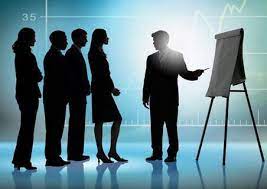 cpruis@celeanum.nl
fbloemers@celeanum.nl
lgaastra@celeanum.nl

Docenten economie, bedrijfseconomie
Economie en Bedrijfseconomie
Bij Economie bestudeer je het economisch gedrag van groepen in de maatschappij en hun onderlinge relaties: 
consumenten 
producenten 
overheid 
bankwezen
buitenland
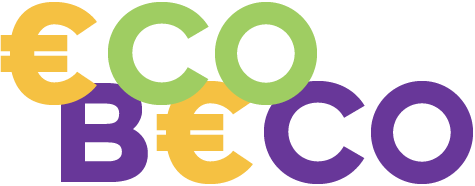 Bij Bedrijfseconomie ligt de nadruk op het leren begrijpen en analyseren van financiële aspecten en besluitvorming binnen bedrijven.
Volledige naam van het vak: 	Bedrijfseconomie	Ondernemerschap	Financiële zelfredzaamheid
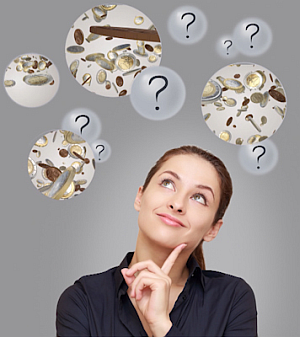 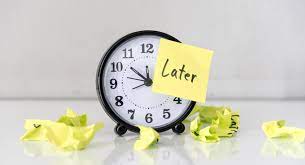 Financiële zelfredzaamheid
Begroting maken
Lenen en hypotheken
Sparen en beleggen
Trouwen en scheiden
Erven en schenken
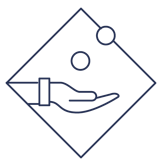 Geldzaken
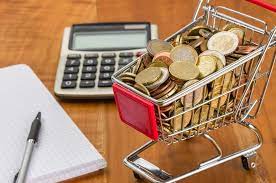 Ondernemerschap
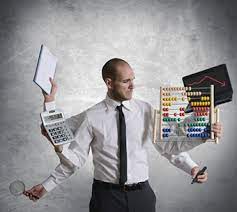 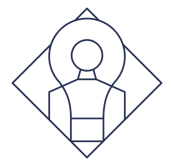 Ondernemerschap
Ben jij een ondernemer?
Marketing
Rechtsvormen
Bedrijfseconomie
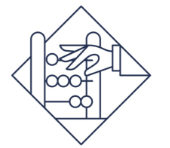 Personeelsbeleid
Investeren en financieren
Kostprijs- en winstberekeningen
Jaarverslag kunnen lezen:
	- balans
	- winst- en verliesrekening
	- kengetallen
De eenmanszaak
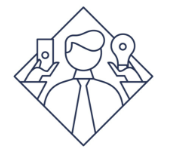 De BV
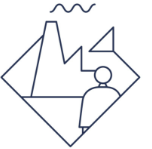 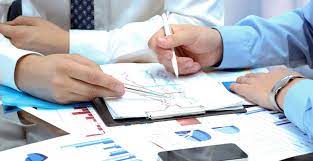 De NV
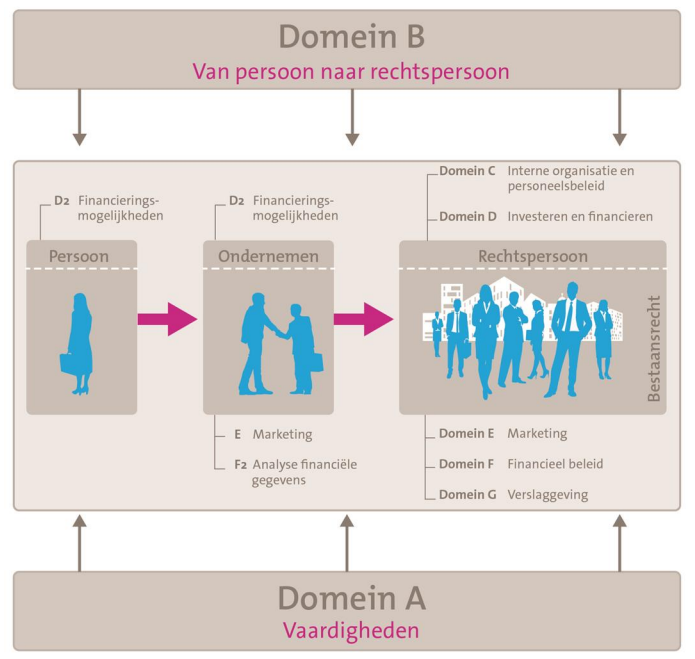 Bedrijfseconomie
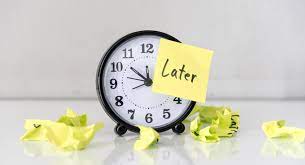 Privépersoon
Ondernemer
Werknemer
Klant
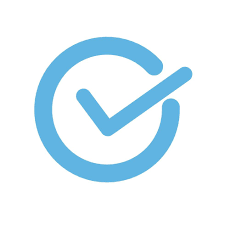 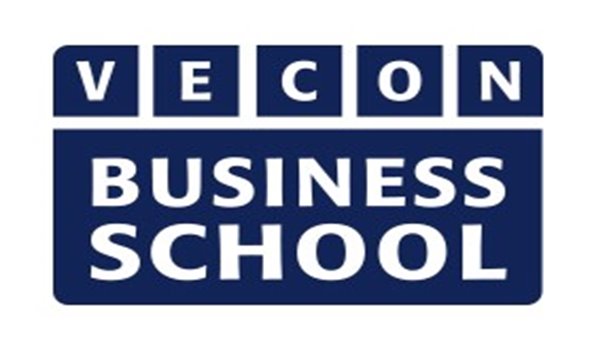 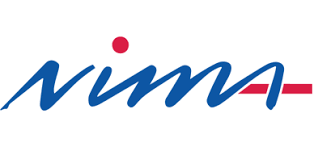 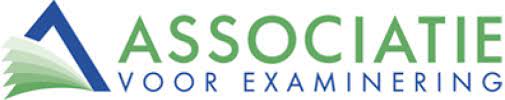 Praktische zaken
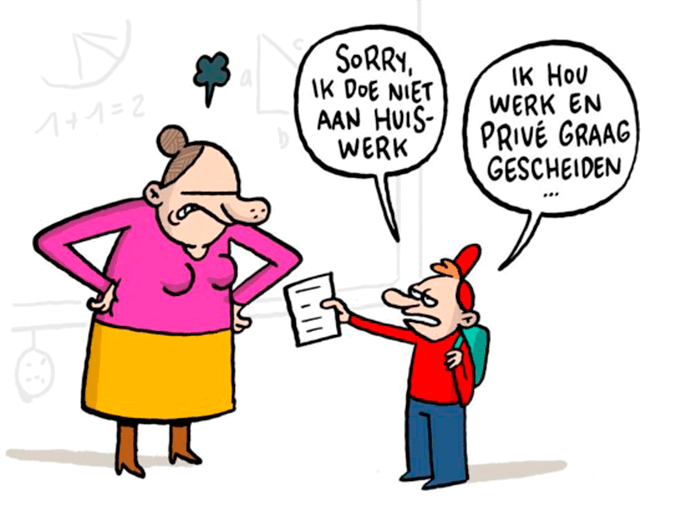 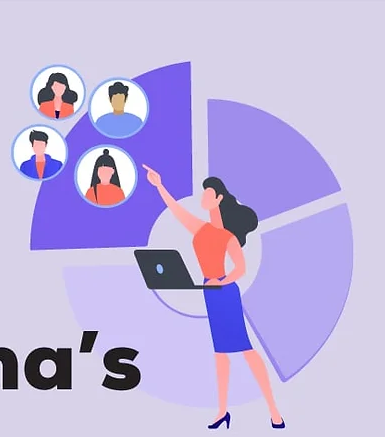 Profiel
Accuraat
Oog voor detail
Rekenvaardigheden
Toepassen
Affiniteit financiële wereld / bedrijfsleven
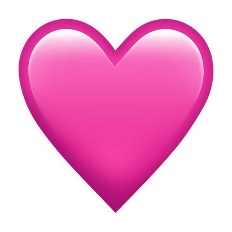 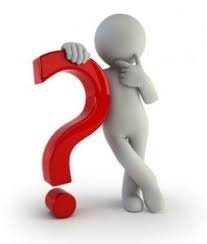